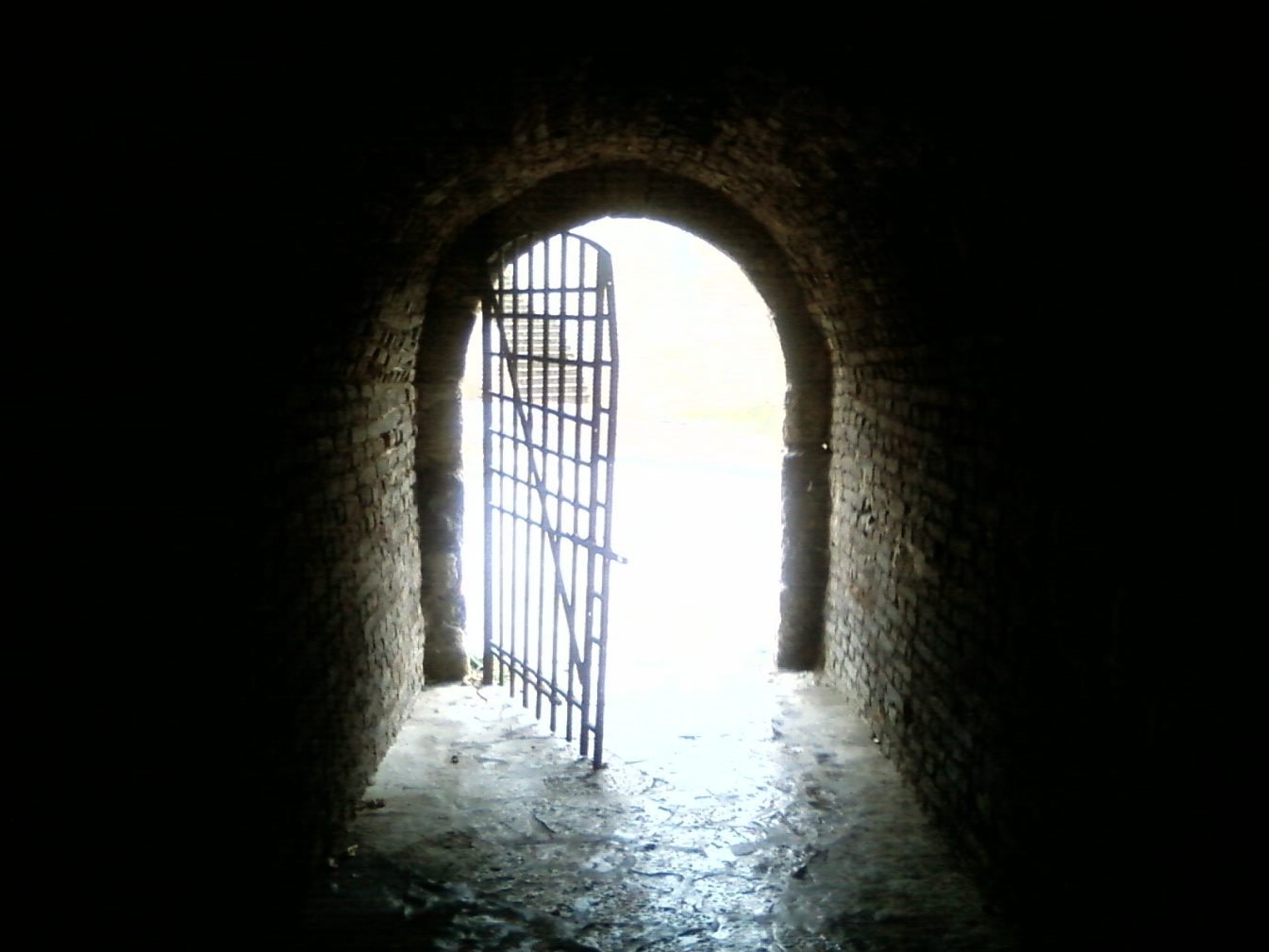 The God that Has Defeated Death!
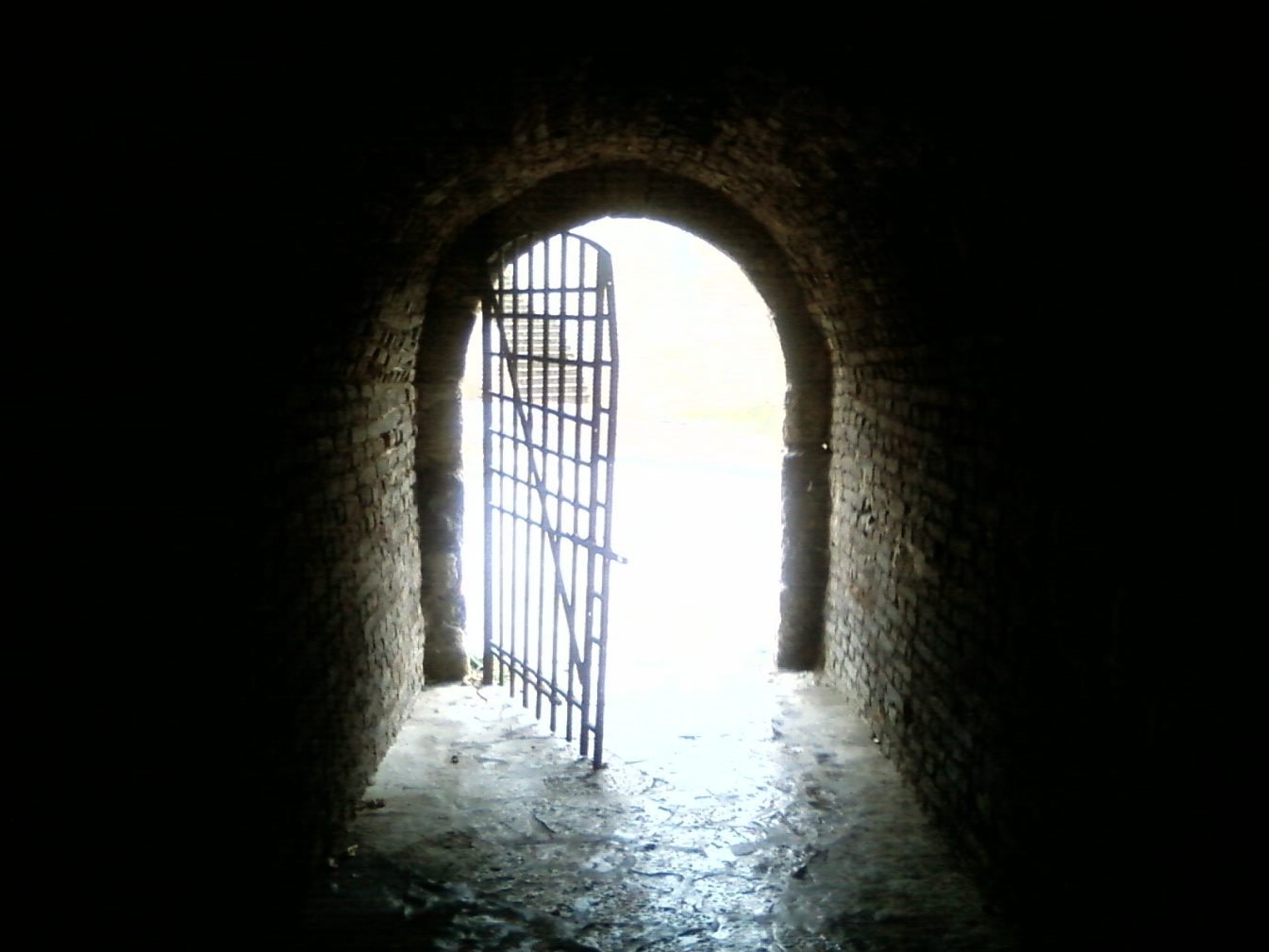 Acts 2:22-24
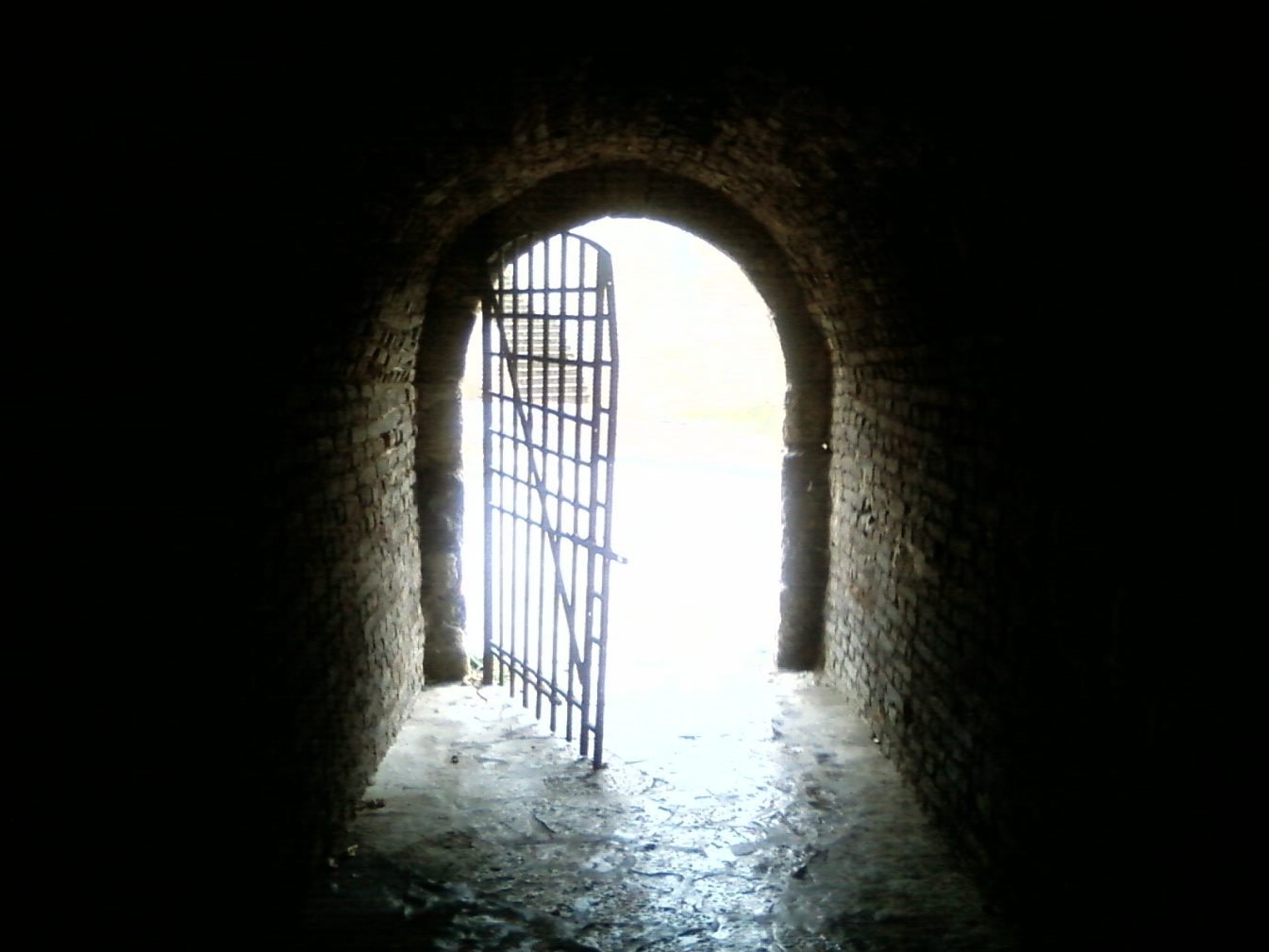 John 11:21-26, 38-44
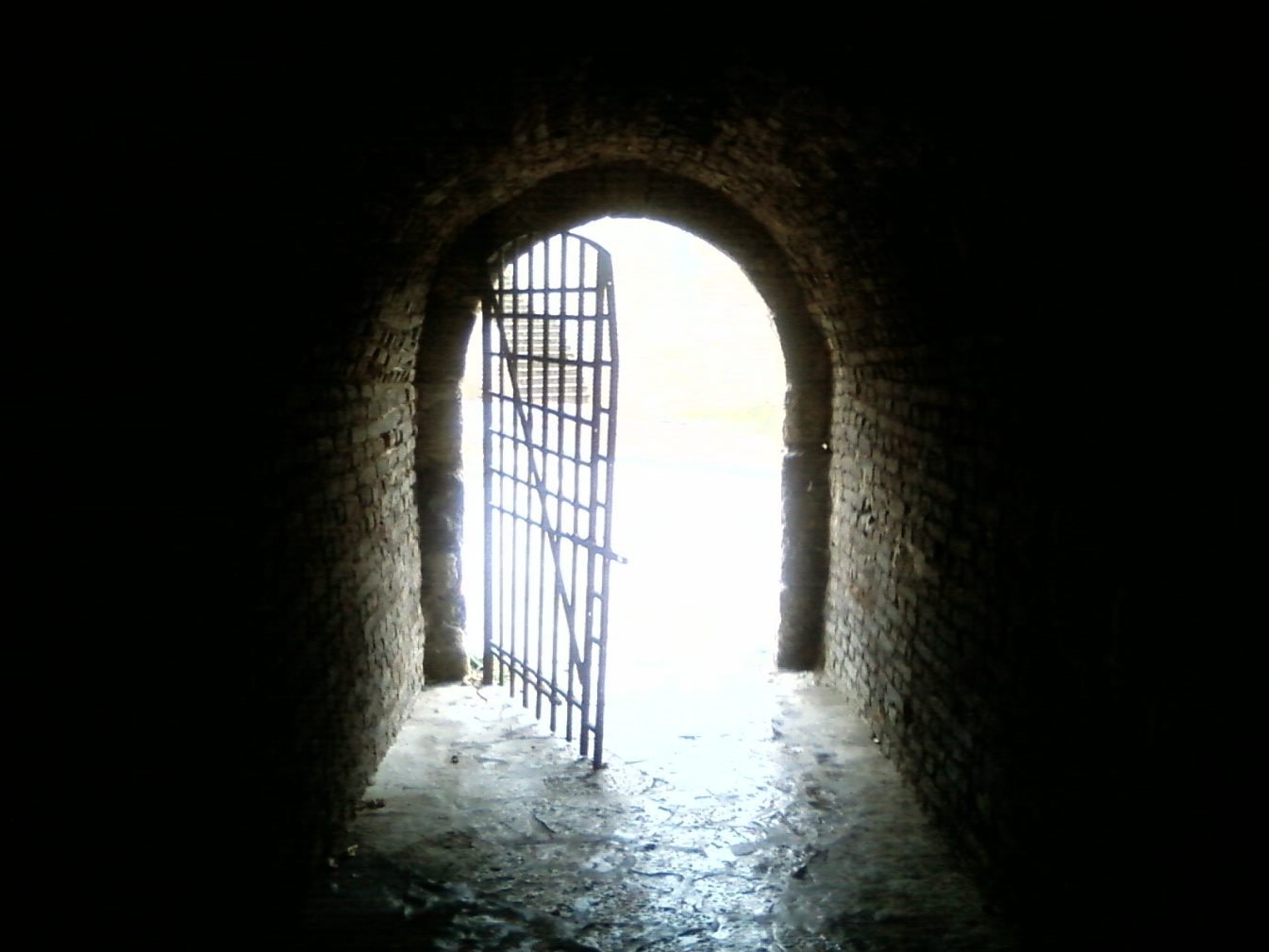 1 Corinthians 15:50-58
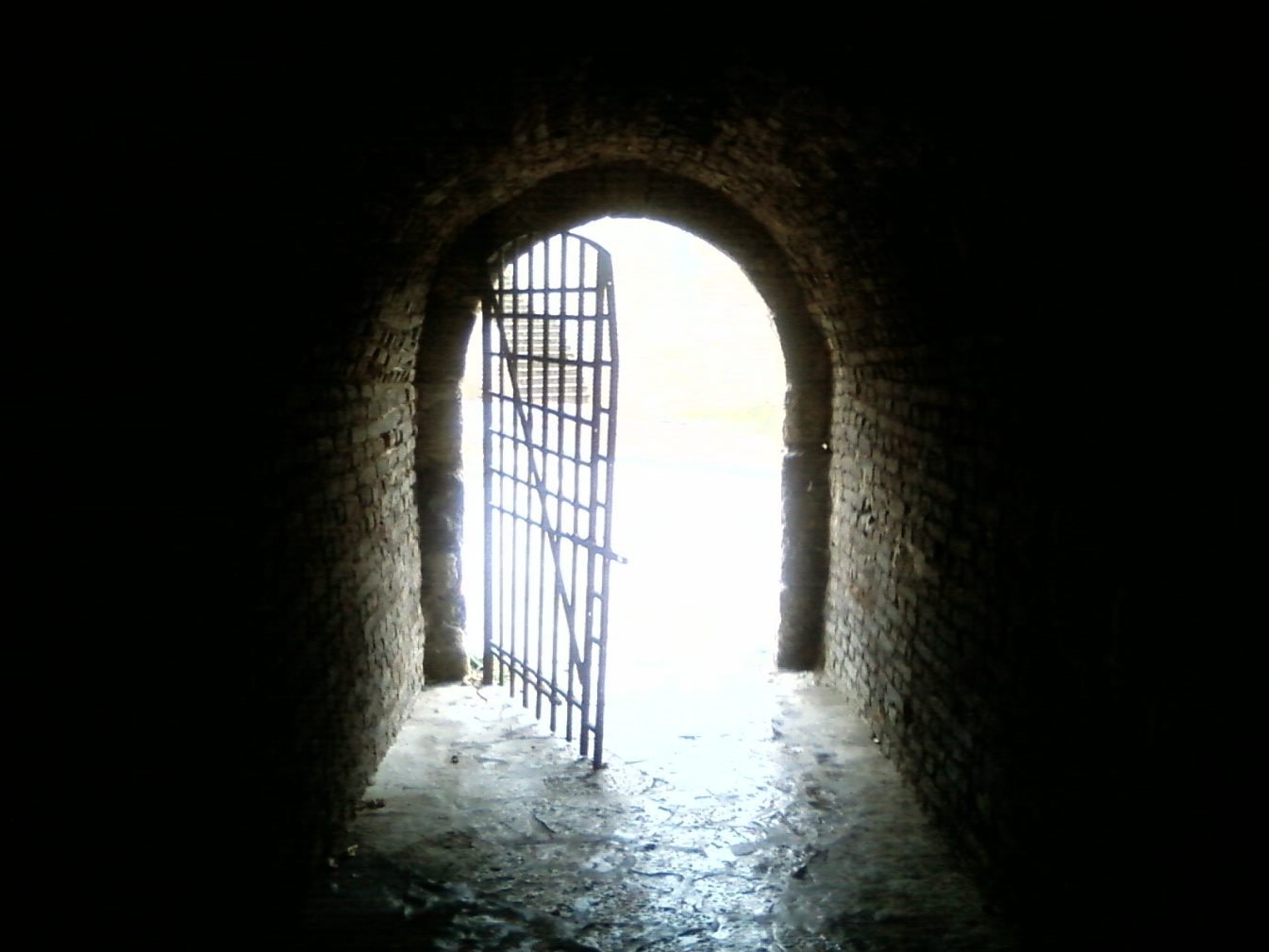 Matthew 22:23-33
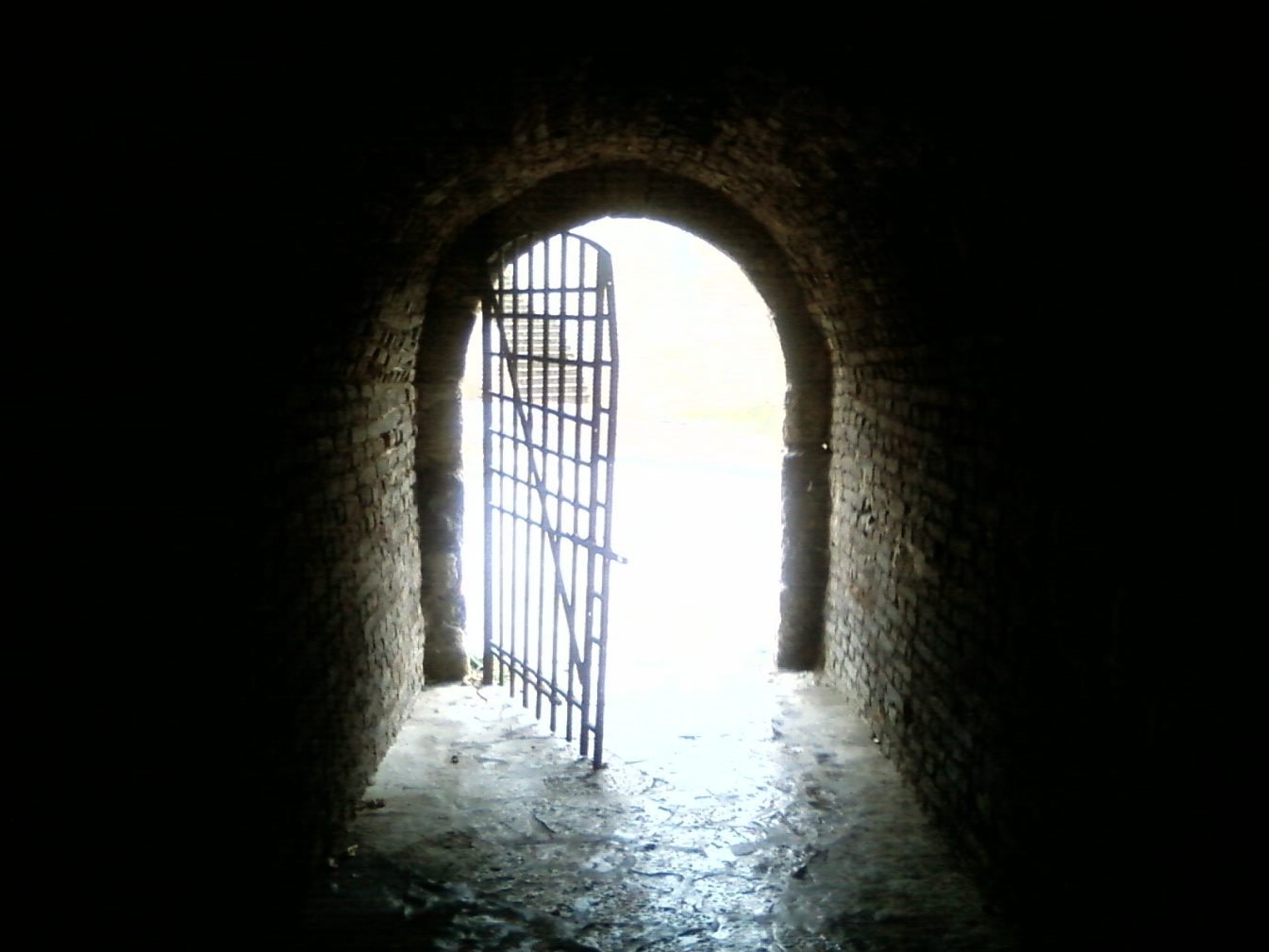 The God we worship is the God who defeated death!
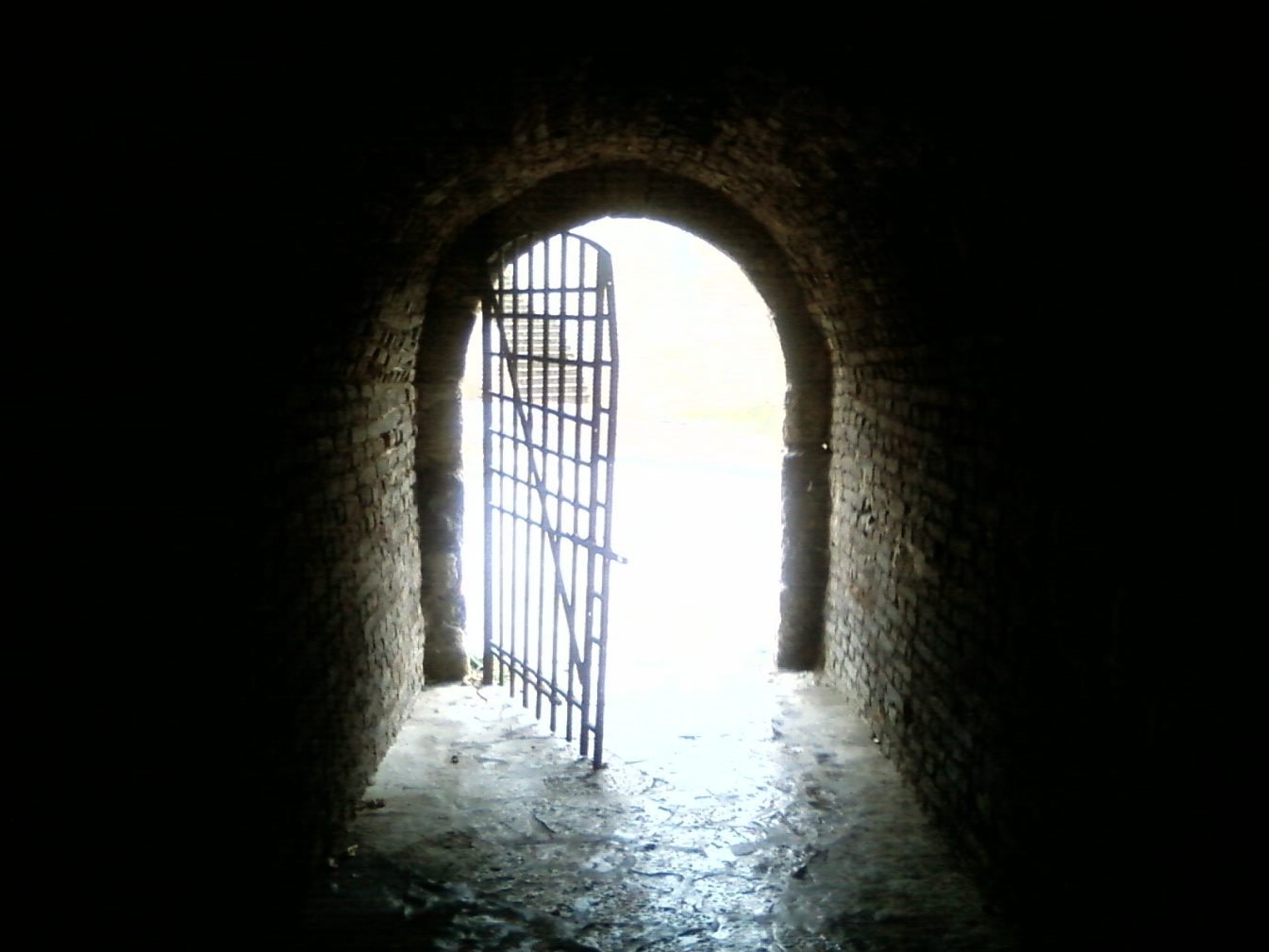 Luke 16:19-31
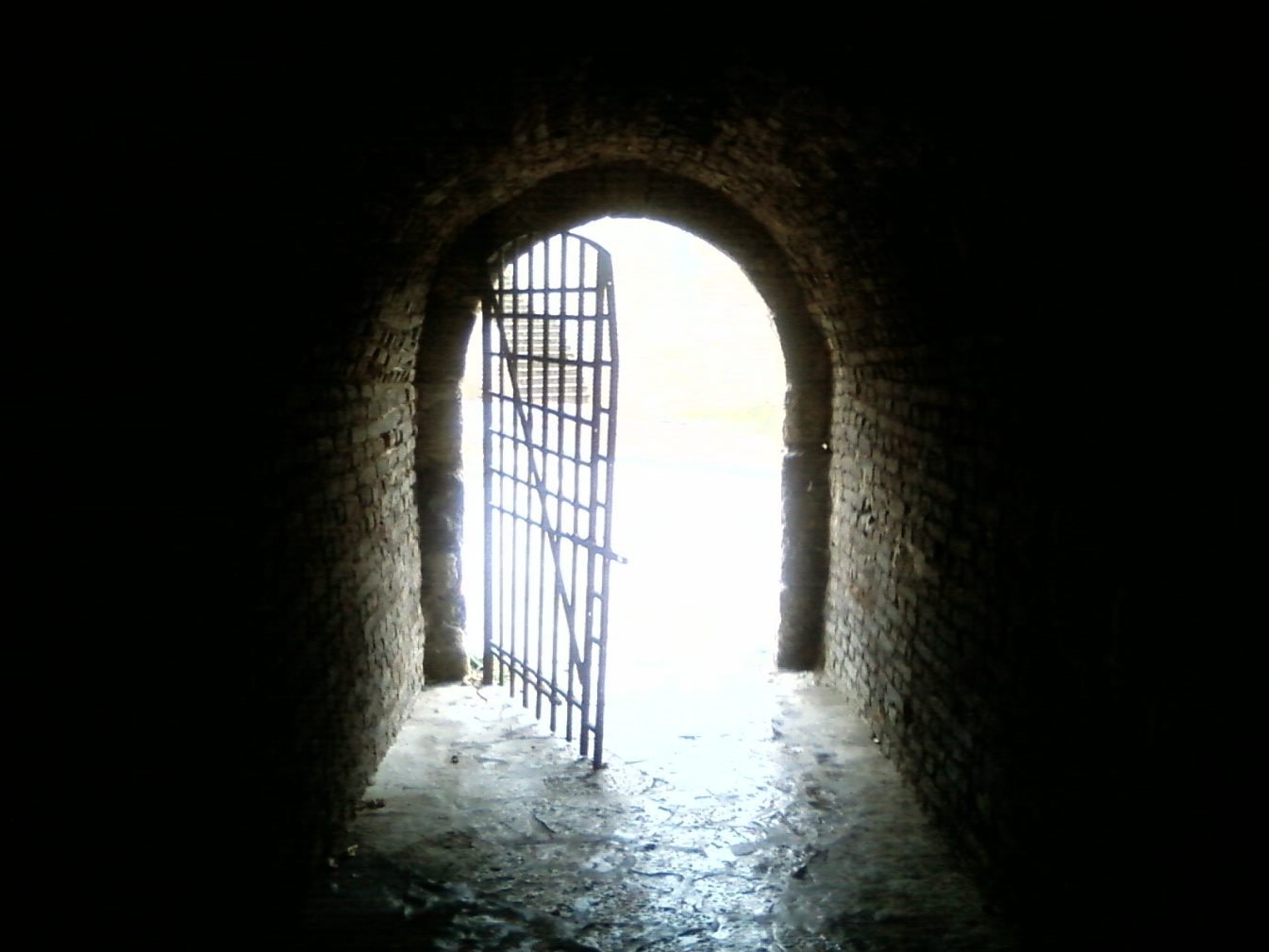 Revelation 20:11-15
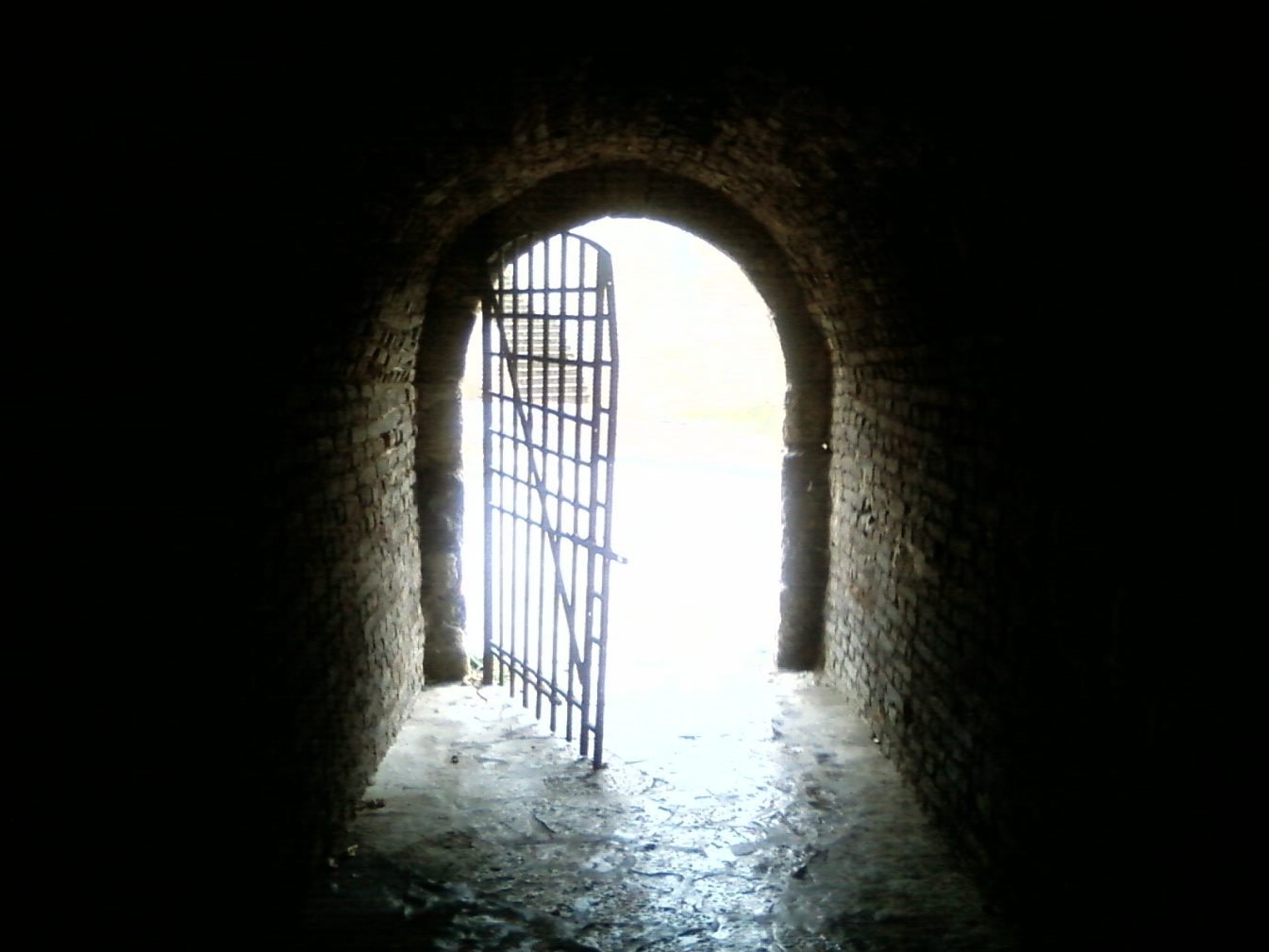 Romans 3:21-26
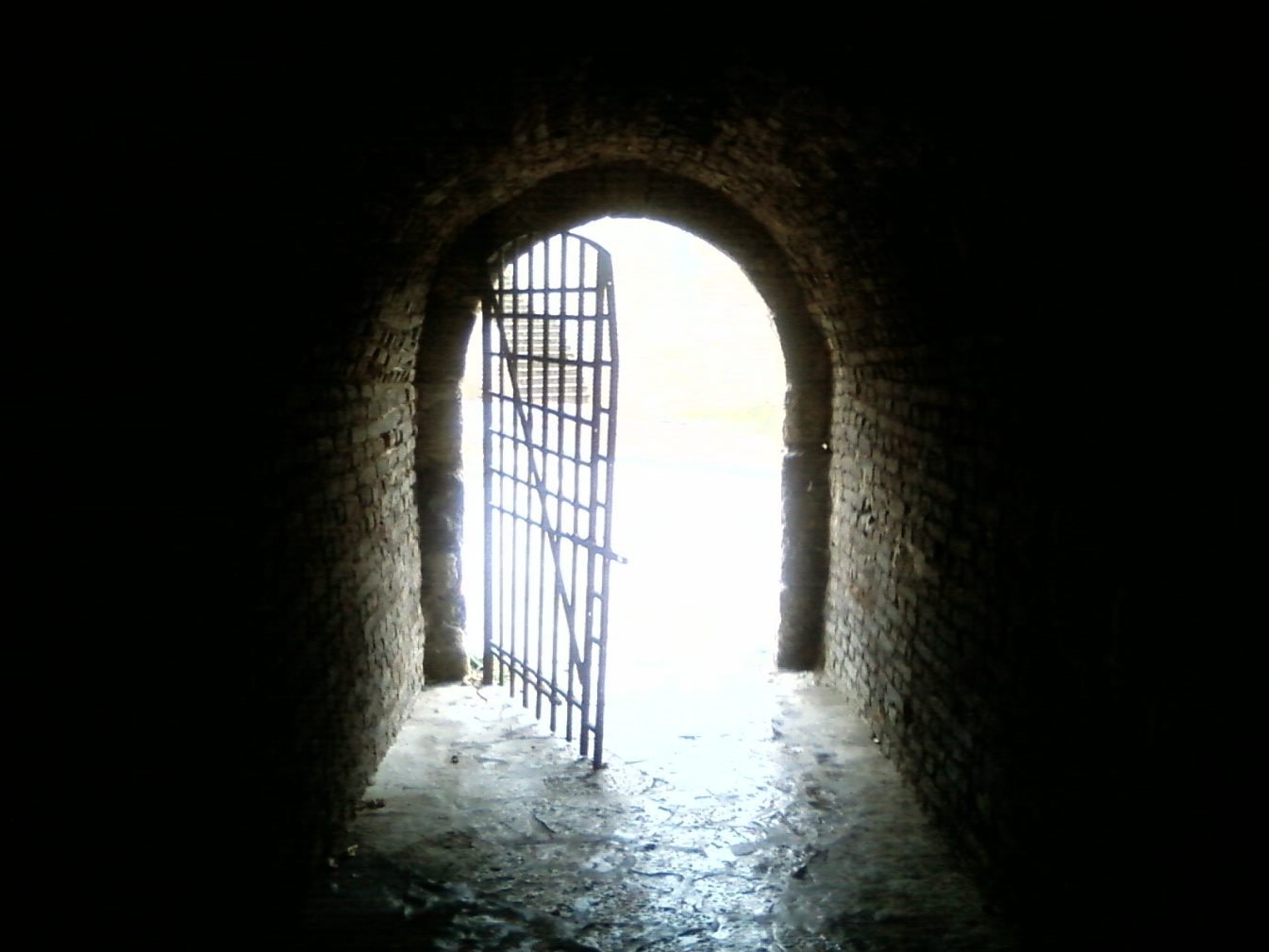 John 3:35-36
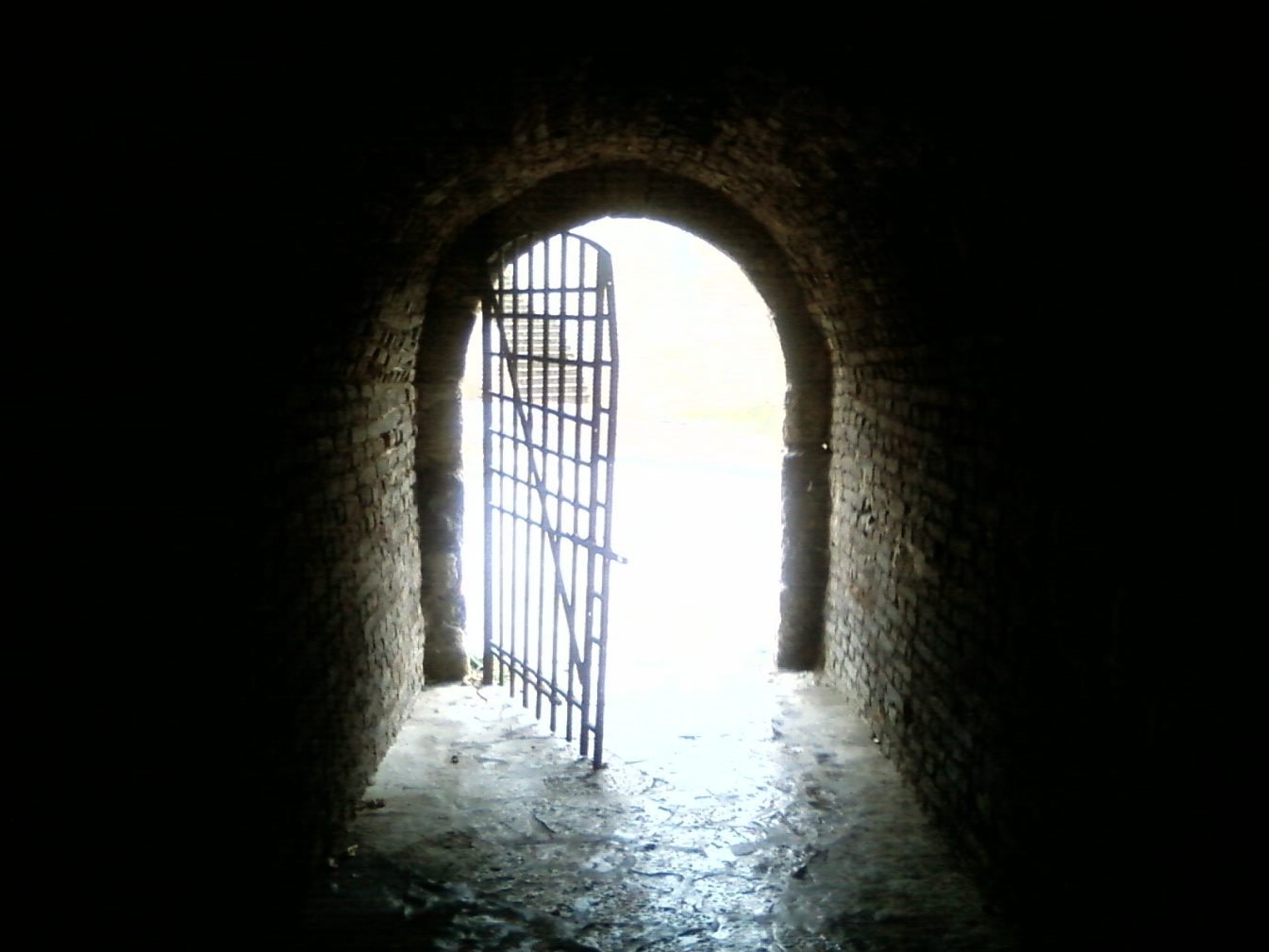 1 Corinthians 15:12-22
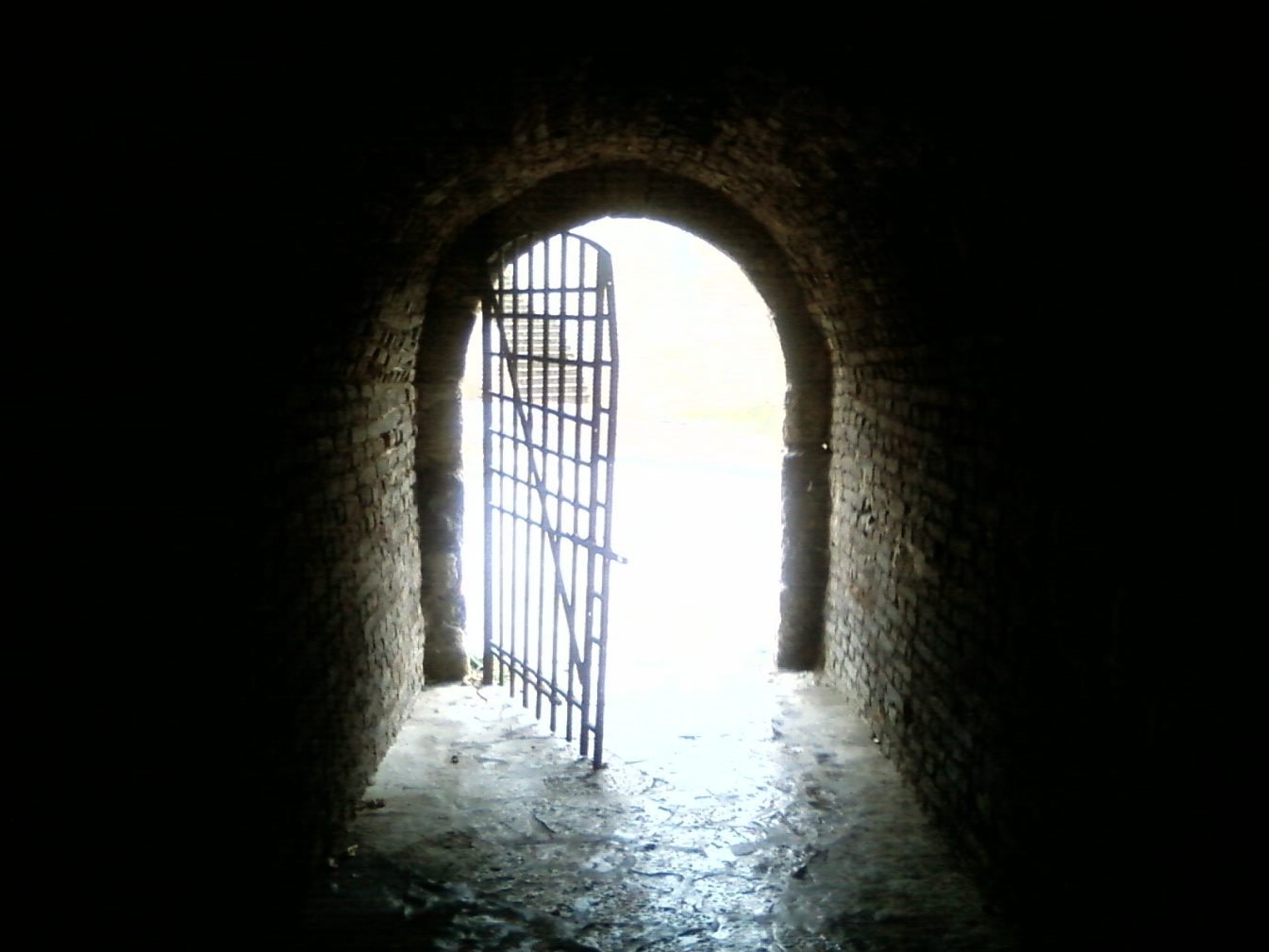 1 Thessalonians 4:13-18